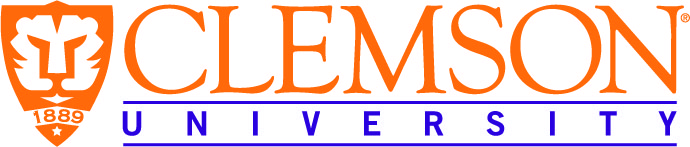 CPSC 875
John D. McGregor
Scheduling Threads
Real-time scheduling
When there are more threads than processors scheduling becomes necessary.
When there is a certain amount of work that must be done in a certain amount of time it is no longer possible to be certain that the goal can be achieved.
The analyses can be complicated and time consuming.
Cheddar
Download and unzip
http://beru.univ-brest.fr/~singhoff/cheddar/
There is a parser problem. To import an AADL file some properties will have to have the argument changed to a list by adding parenthesis:
The error message on a line like the following:
Cheddar_Properties::Source_Text => "arinc_processor.sc";
Can be resolved by adding parenthesis like this:
Cheddar_Properties::Source_Text => ("arinc_processor.sc");
Cheddar - 2
There is a set of Cheddar specific properties that are in the download
The following is an AADL file that has been modified to pass the Cheddar parser
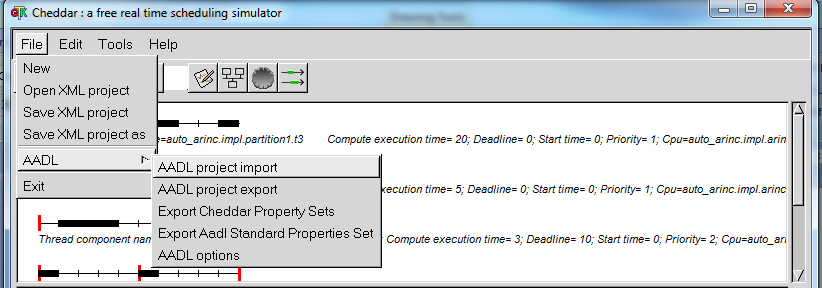 Cheddar GUI
Even after a successful import the GUI will show empty boxes.
Go ahead and select a function such as the scheduling
Cheddar GUI
Example model
thread T1
end T1;

thread implementation T1.Impl
	properties
		Dispatch_Protocol => Periodic;
		Compute_Execution_Time =>  3 ms ..  3 ms;
		Cheddar_Properties::Dispatch_Absolute_Time =>  0 ms ;
		Cheddar_Properties::POSIX_Scheduling_Policy => SCHED_FIFO;
		Cheddar_Properties::Fixed_Priority =>  2;
		Deadline  =>  10 ms ;
		Period =>  10 ms ;
end T1.Impl;

thread T2
end T2;

thread implementation T2.Impl
	properties
		Dispatch_Protocol => Periodic;
		Compute_Execution_Time =>  1 ms ..  1 ms;
		Cheddar_Properties::Dispatch_Absolute_Time =>  0 ms ;
		Cheddar_Properties::POSIX_Scheduling_Policy => SCHED_FIFO;
		Cheddar_Properties::Fixed_Priority =>  1;
		Deadline  =>  5 ms ;
		Period =>  5 ms ;
end T2.Impl;
Example model-2
thread T3
end T3;

thread implementation T3.Impl
	properties
		Dispatch_Protocol => Background;
		Compute_Execution_Time =>  20 ms ..  20 ms;
		Cheddar_Properties::Dispatch_Absolute_Time =>  0 ms ;
		Cheddar_Properties::POSIX_Scheduling_Policy => SCHED_FIFO;
		Cheddar_Properties::Fixed_Priority =>  1;
end T3.Impl;

thread T4
end T4;

thread implementation T4.Impl
	properties
		Dispatch_Protocol => Background;
		Compute_Execution_Time =>  5 ms ..  5 ms;
		Cheddar_Properties::Dispatch_Absolute_Time =>  0 ms ;
		Cheddar_Properties::POSIX_Scheduling_Policy => SCHED_FIFO;
		Cheddar_Properties::Fixed_Priority =>  1;
end T4.Impl;
Example model - 3
process partition1
end partition1;

process implementation partition1.Impl
	subcomponents
		T3 : thread T3.Impl;
		T4 : thread T4.Impl;
	properties
		Cheddar_Properties::Scheduling_Protocol => (AUTOMATA_USER_DEFINED_PROTOCOL);
		Cheddar_Properties::Scheduler_Quantum =>  0 ms ;
		Cheddar_Properties::Preemptive_Scheduler => True;
		Cheddar_Properties::Source_Text => ("arinc_partition1.sc");
		Cheddar_Properties::Automaton_Name => ("partition1_scheduler");
end partition1.Impl;

process partition2
end partition2;

process implementation partition2.Impl
	subcomponents
		T1 : thread T1.Impl;
		T2 : thread T2.Impl;
	properties
		Cheddar_Properties::Scheduling_Protocol => (AUTOMATA_USER_DEFINED_PROTOCOL);
		Cheddar_Properties::Scheduler_Quantum =>  0 ms ;
		Cheddar_Properties::Preemptive_Scheduler => True;
		Cheddar_Properties::Source_Text => ("arinc_partition2.sc");
		Cheddar_Properties::Automaton_Name => ("partition2_scheduler");
end partition2.Impl;
Example model - 4
processor arinc
end arinc;

processor implementation arinc.Impl
	properties 
		Scheduling_Protocol => (AUTOMATA_USER_DEFINED_PROTOCOL);
		Cheddar_Properties::Scheduler_Quantum =>  0 ms ;
		Cheddar_Properties::Preemptive_Scheduler => True;
		Cheddar_Properties::Source_Text => ("arinc_processor.sc");
		Cheddar_Properties::Automaton_Name => ("processor_scheduler");
end arinc.Impl;


system auto_arinc
end auto_arinc;

system implementation auto_arinc.Impl
	subcomponents
		arinc : processor arinc.Impl;
		partition1 : process partition1.Impl;
		partition2 : process partition2.Impl;
	properties
		Actual_Processor_Binding => reference arinc applies to partition1;
		Actual_Processor_Binding => reference arinc applies to partition2;
end auto_arinc.Impl;
Cheddar
Scheduling feasibility analysis
After you practice on the example do your own:
Build your own scenario
Set the parameters
Use the simulation under Tools
Properties for a thread
For a thread
          Dispatch_Protocol => Background;
		Compute_Execution_Time =>  5 ms ..  5 ms;
		Cheddar_Properties::Dispatch_Absolute_Time =>  0 ms ;
		Cheddar_Properties::POSIX_Scheduling_Policy => SCHED_FIFO;
		Cheddar_Properties::Fixed_Priority =>  1;
Properties for Processor
Scheduling_Protocol => (AUTOMATA_USER_DEFINED_PROTOCOL);
		Cheddar_Properties::Scheduler_Quantum =>  0 ms ;
		Cheddar_Properties::Preemptive_Scheduler => True;
		Cheddar_Properties::Source_Text => ("arinc_processor.sc");
		Cheddar_Properties::Automaton_Name => ("processor_scheduler");
For a process
Cheddar_Properties::Scheduling_Protocol => (AUTOMATA_USER_DEFINED_PROTOCOL);
		Cheddar_Properties::Scheduler_Quantum =>  0 ms ;
		Cheddar_Properties::Preemptive_Scheduler => True;
		Cheddar_Properties::Source_Text => ("arinc_partition1.sc");
		Cheddar_Properties::Automaton_Name => ("partition1_scheduler");
Properties for system
Actual_Processor_Binding => reference arinc applies to partition1;
	Actual_Processor_Binding => reference arinc applies to partition2;
Here’s what you are going to do:
Define the Cheddar properties needed for your surgical system
Make reasonable estimates of relative magnitudes of values – document in a read.me
Run scheduling analyses using Cheddar
Submit the AADL, Read.me, and screenshots